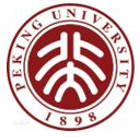 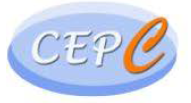 Status report on H->μ-+μ+ at CEPC
Zhenwei Cui

2017/9/10
1
[Speaker Notes: I will report current progress about Higgs decay to di-moun’s study at CEPC.]
Gammagamma BKG
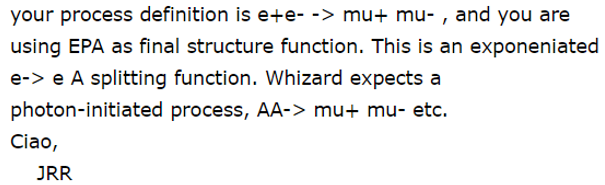 http://ilcsoft.desy.de/dbd/generated/250/gammagamma.html
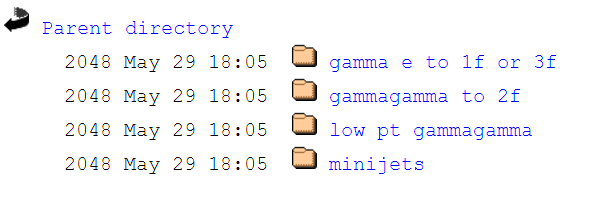 Thanks to the help from MoXin. He gave me the whizard1.9.5 card to generate gammagamma BKG.
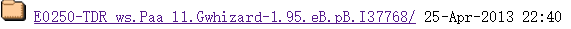 cross_section_in_fb=32629.6
Gammagamma BKG
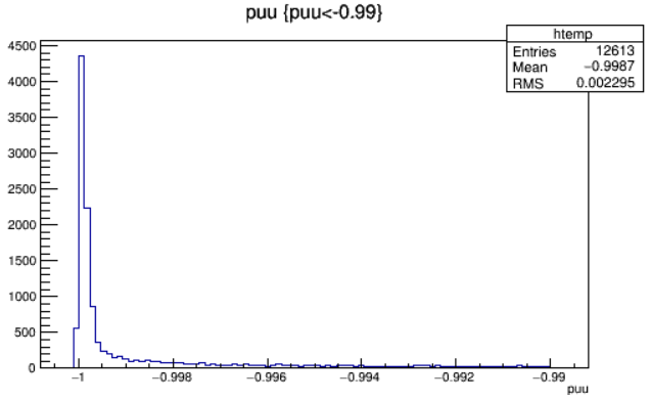 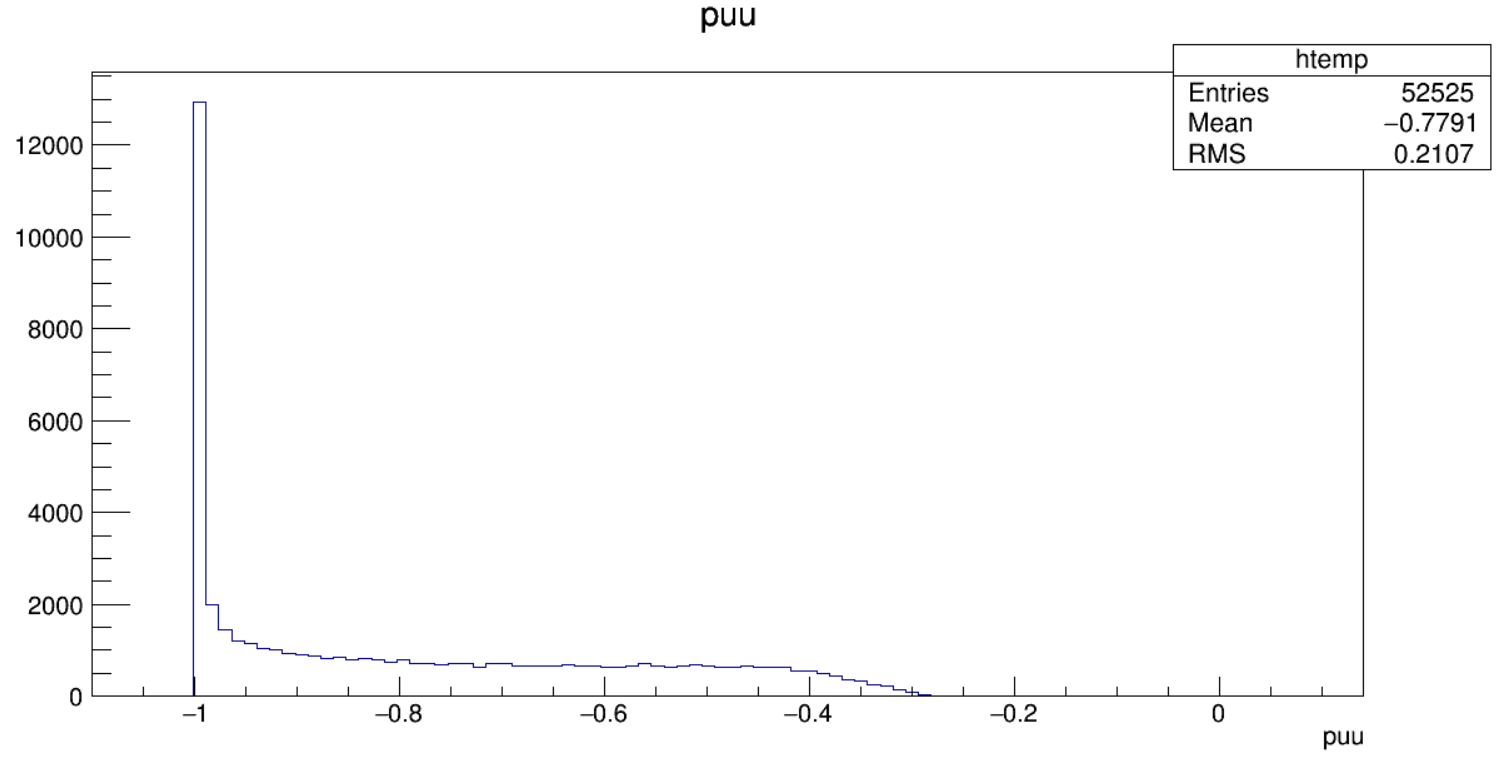 2f
2f
Cut:
puu>-0.996
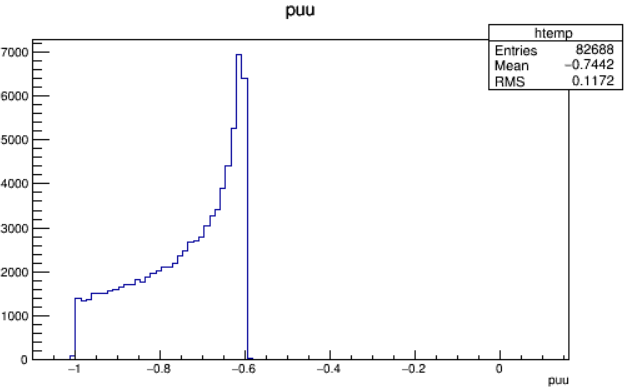 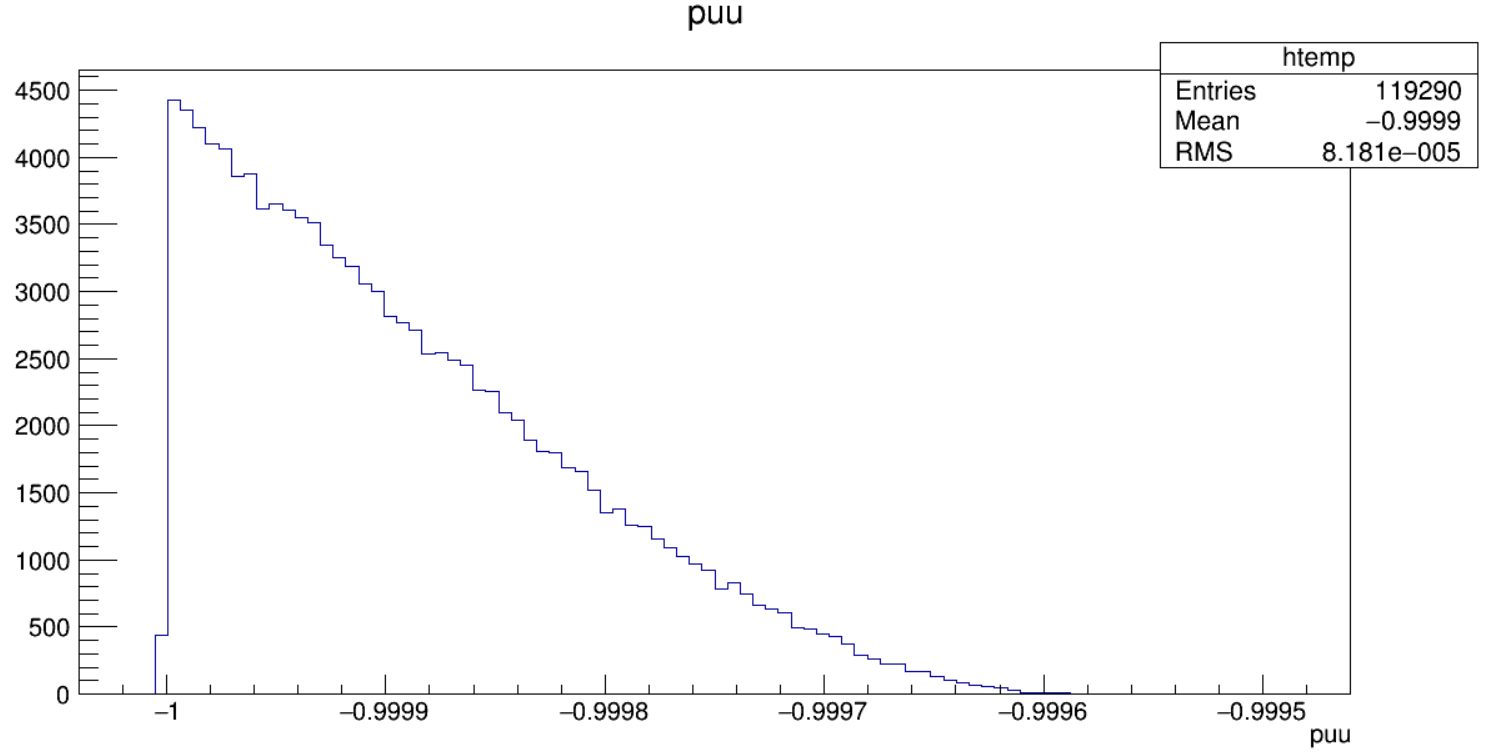 gamma
signal
Analysis result
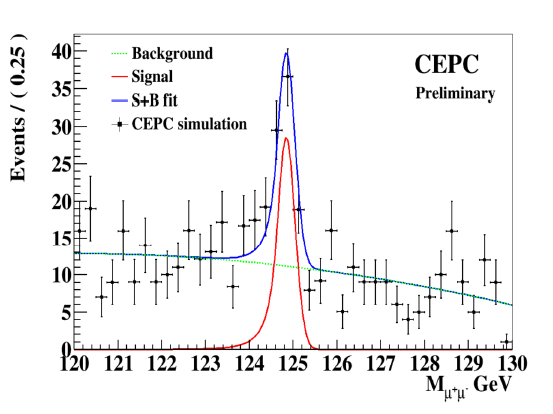 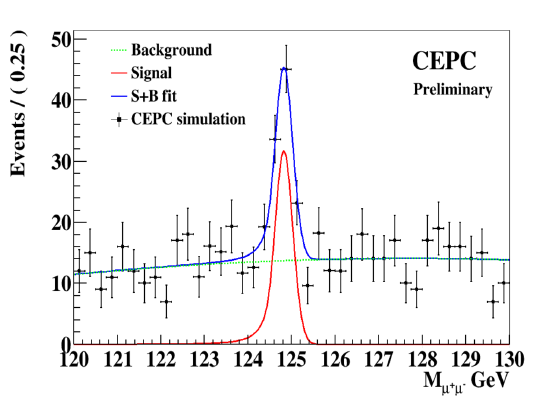 Zqq_MVA :
Strength=1.13
Significance=8.01
Inclusive_MVA: 
Strength=1.16
Significance=7.63
In previous studies, we set pseudo-data simply as mixture of S+B events,  which however, may suffer to low statistic and more importantly, the results signal strength uncertainty may be wrongly estimated.  Hence we refer to a CLIC report （CLIC dp-Note-2014-005  23 October 2014)， by producing MC toys.
Inclusive analysis
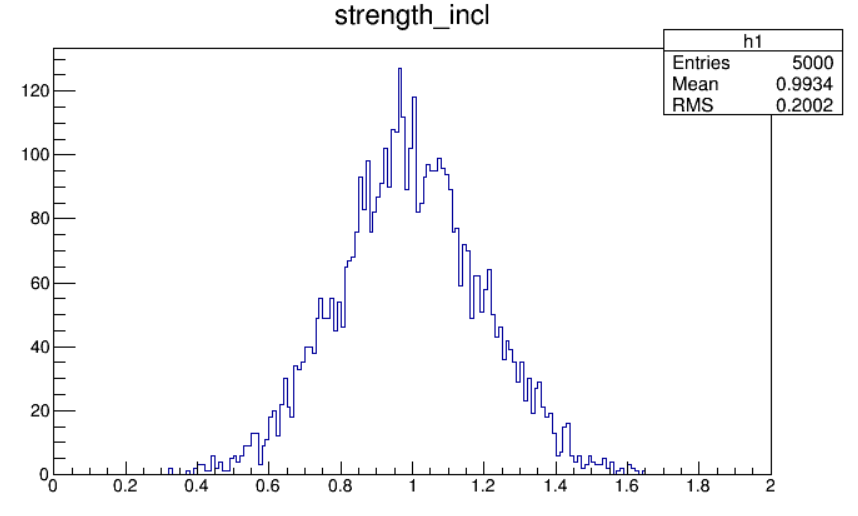 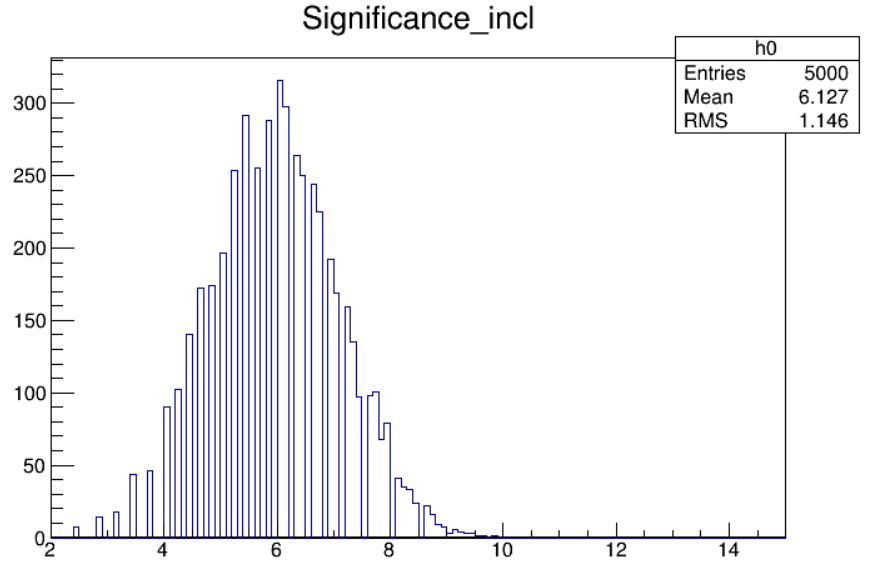 Cut-base
In order to estimate the statistical uncertainty, 5000 Toy Monte-Carlo (MC) experiments were performed where pseudo-data were obtained by randomly picking signal  and background Mµµ values were randomly generated from the  PDF.
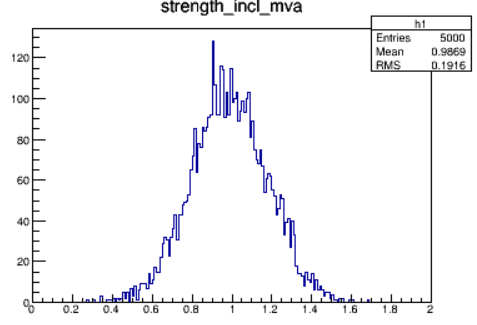 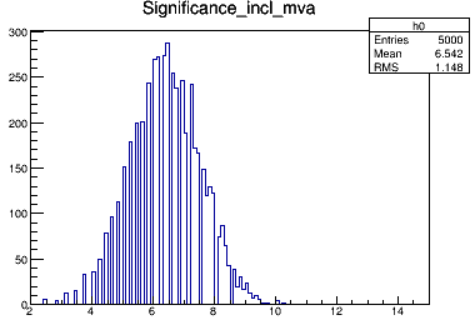 MVA
ZqqHuu analysis
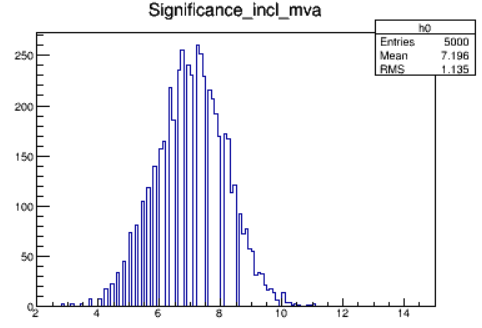 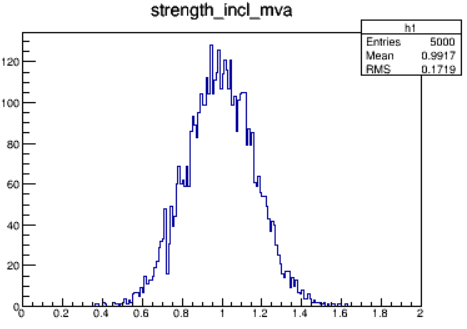 MVA results are performed better than Cut-base.
Cut-base
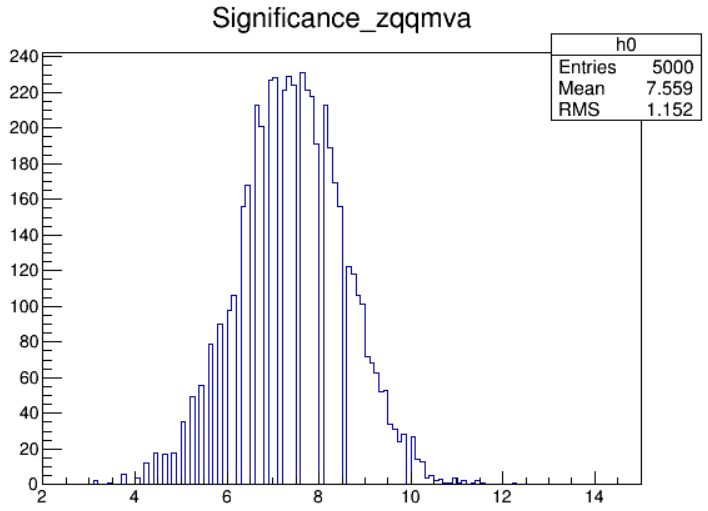 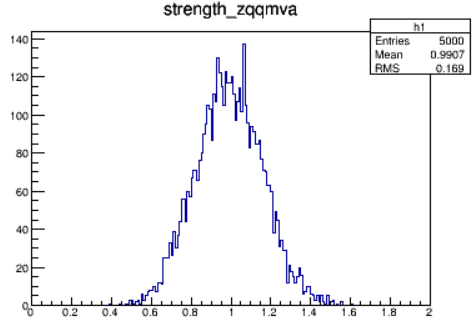 MVA
Better division，
better approximation